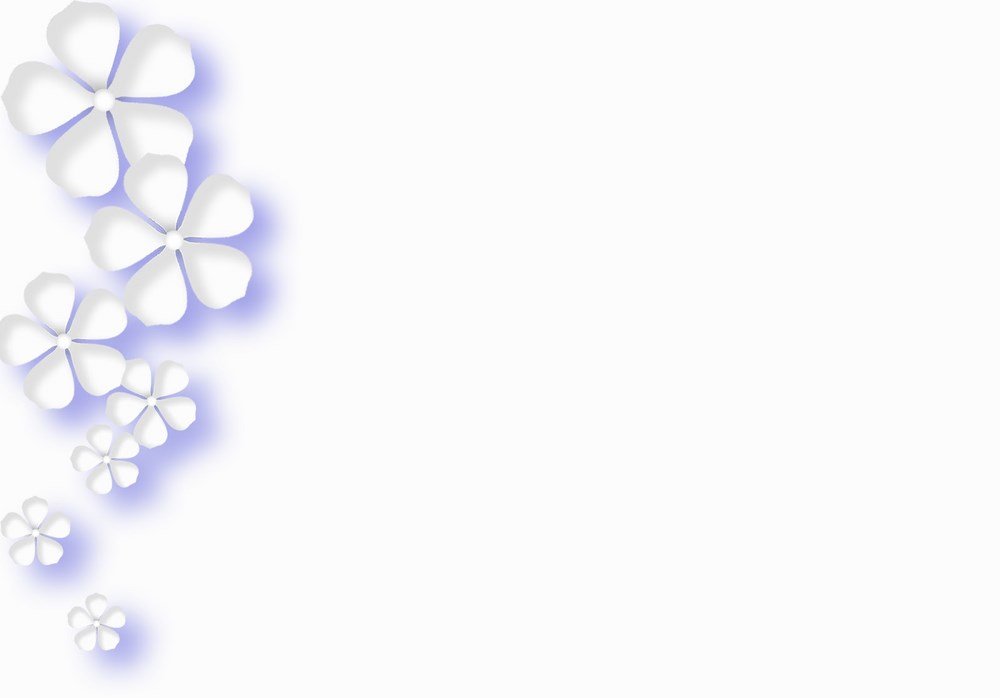 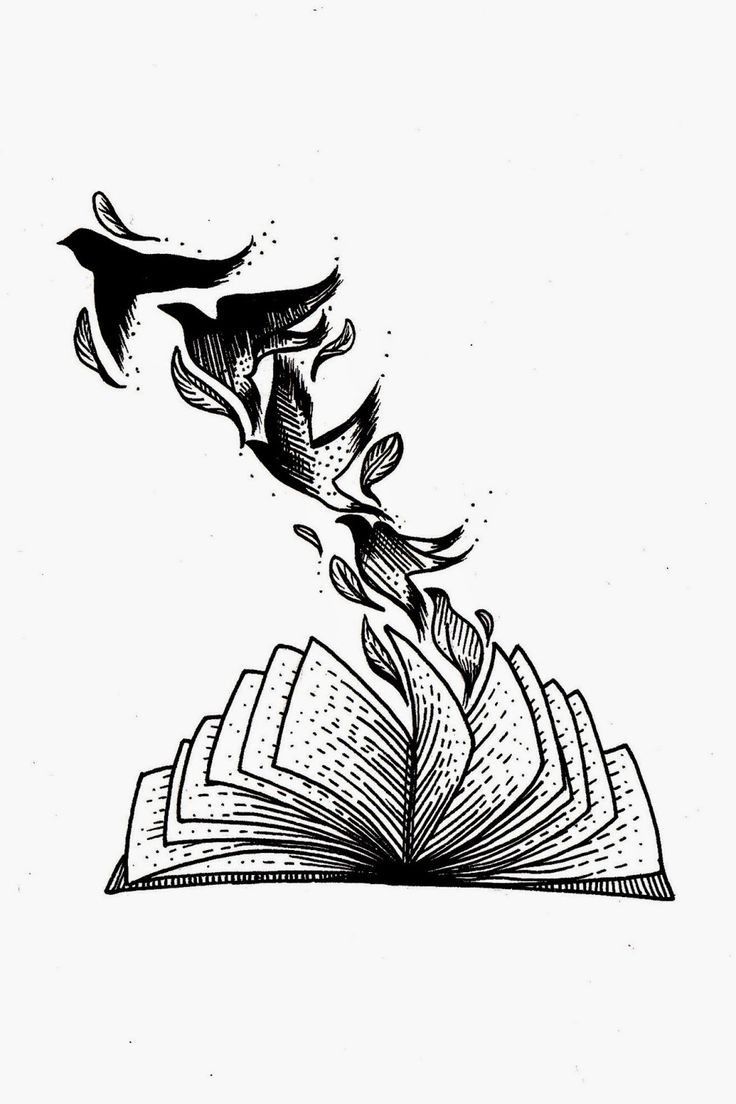 Chào mừng quý thầy cô đến với bài thuyết trình của tổ 1
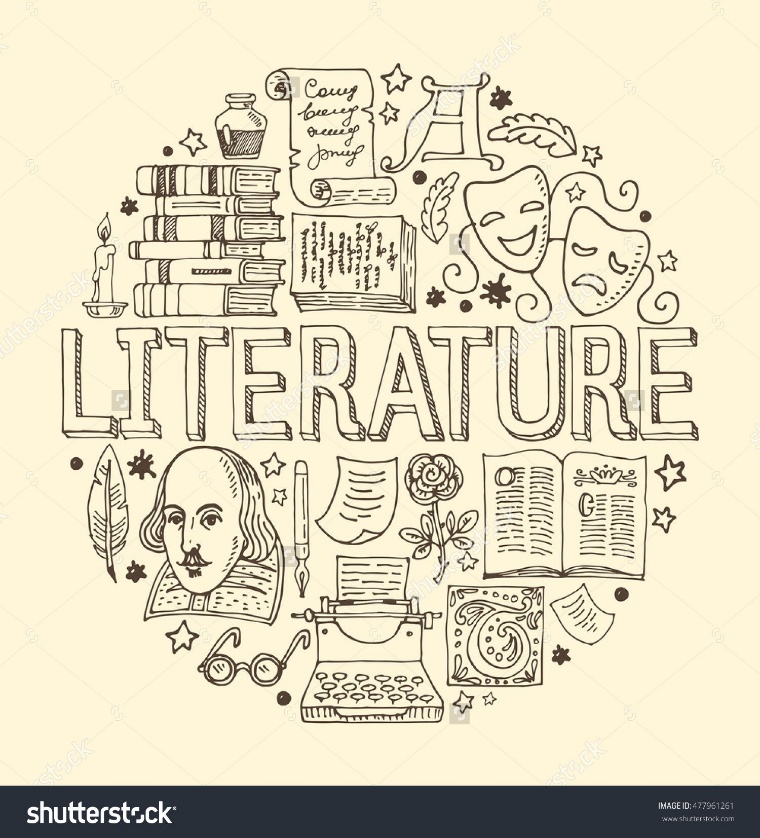 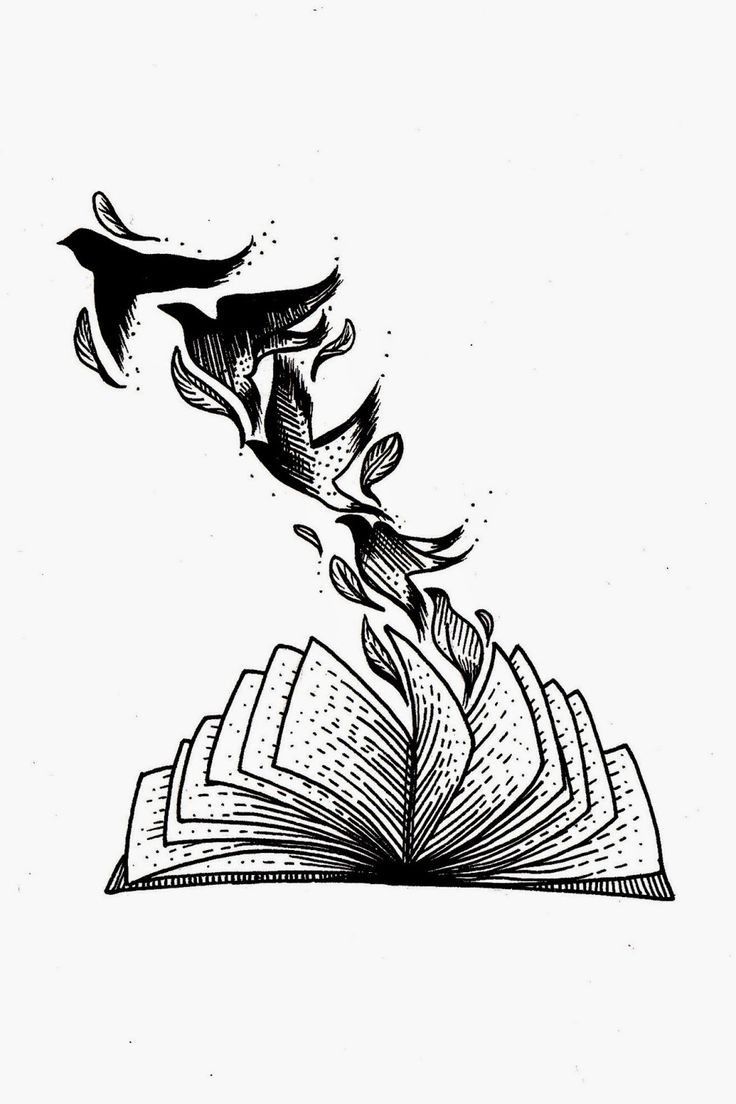 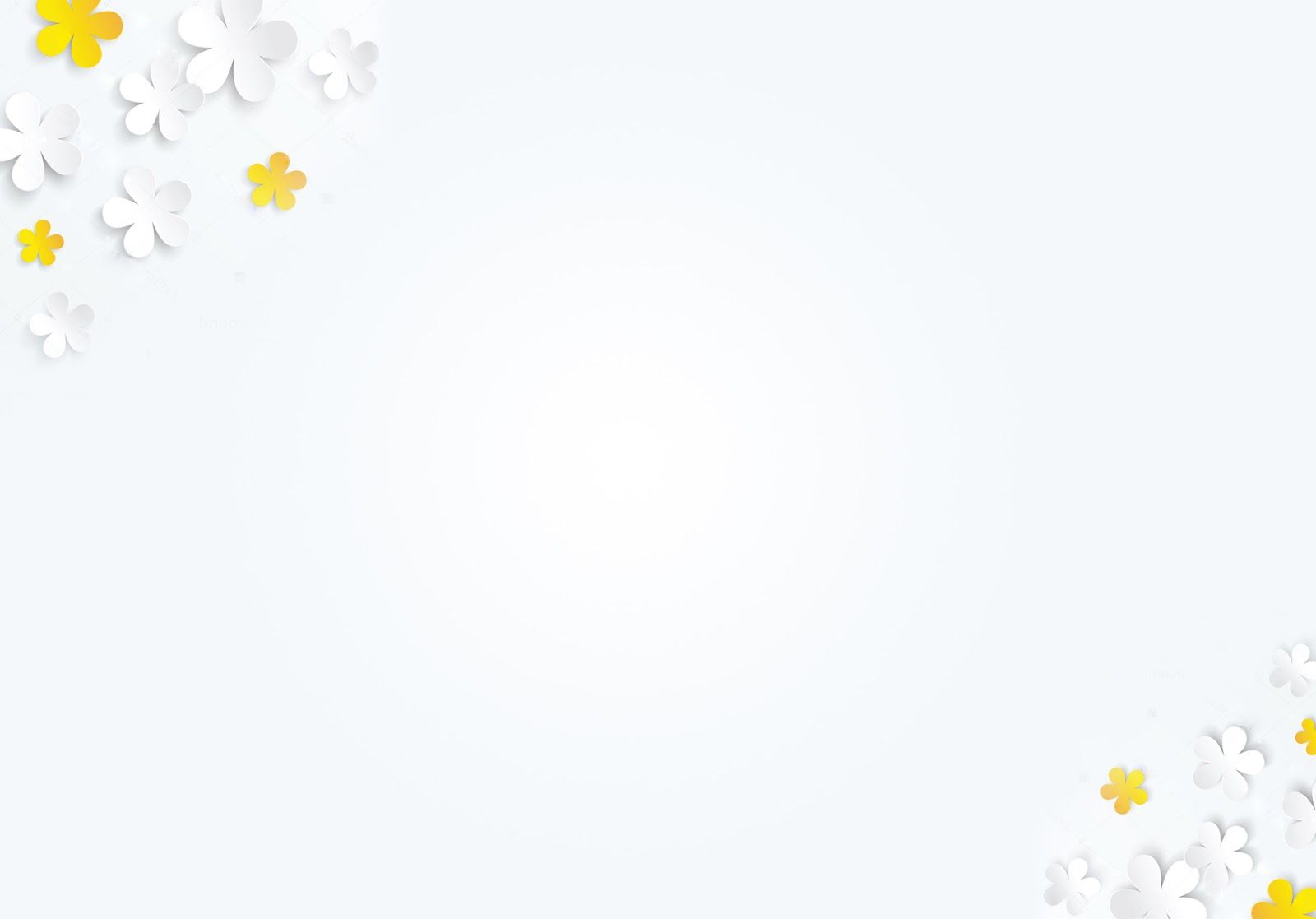 I. ĐĂC ĐIỂM CƠ BẢN CỦA VĂN HỌC VIỆT NAM TỪ ĐẦU THẾ KỈ XX ĐẾN CÁCH MẠNG THÁNG TÁM NĂM 1945
I. Đặc điểm cơ bản của văn học Việt Nam từ đầu thế kỉ XX đến cách mạng tháng tám 1945
1. Văn học đổi mới theo hướng hiện đại hóa
Chính sách khai thác thuộc địa - xã hội, giai cấp
Các
nhân tố 
quyết 
định
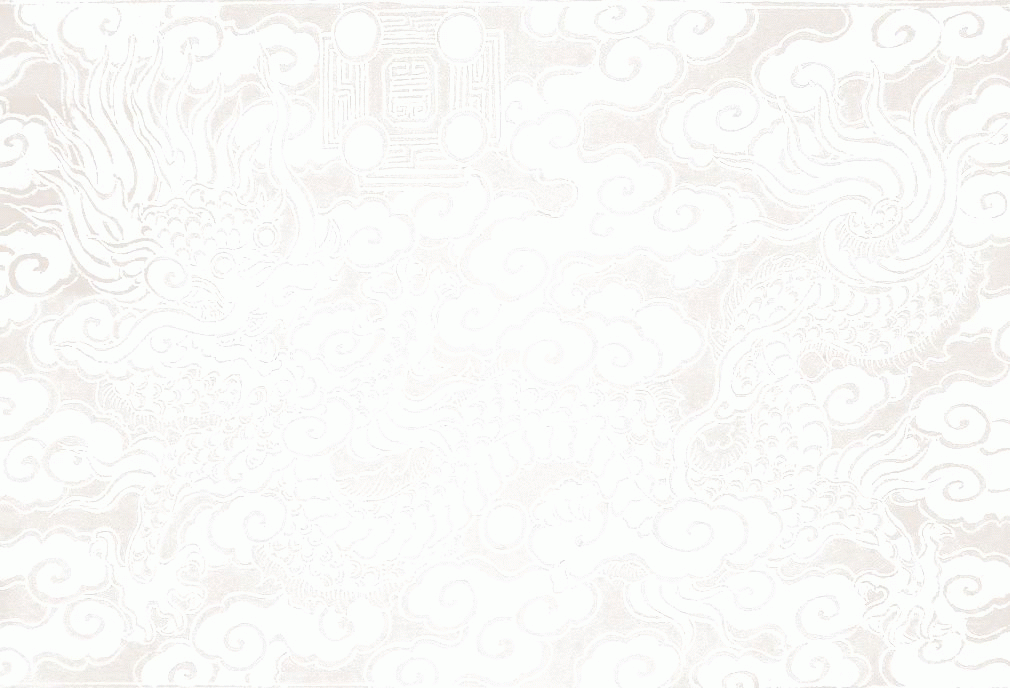 Luồng văn hóa mới - tầng lớp Tây học
Chữ quốc ngữ, in ấn, xuất bản -  nghề văn
HIỆN ĐẠI HÓA
Hội nhập
Đổi mới
Thoát
Văn học hiện đại TG
Phương Tây
Thi pháp trung đại
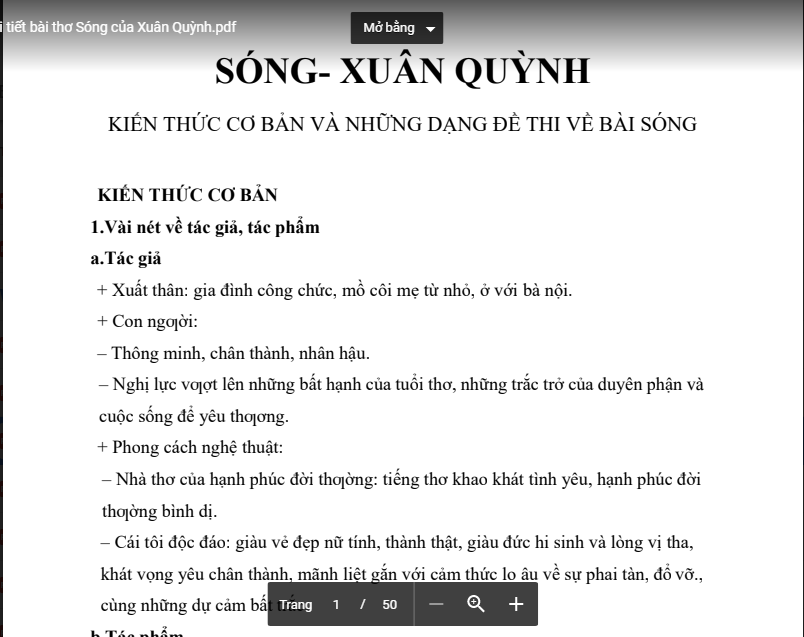 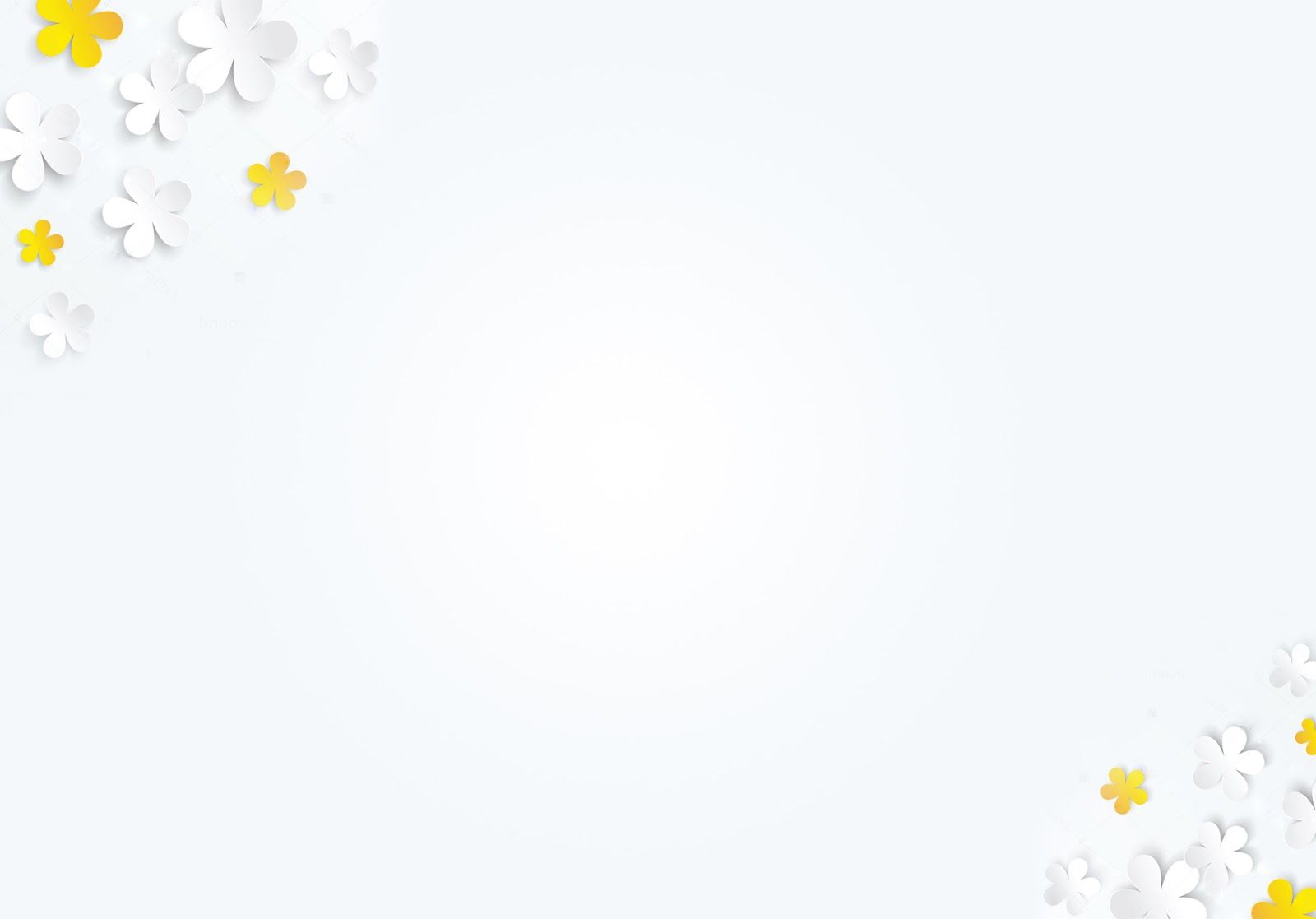 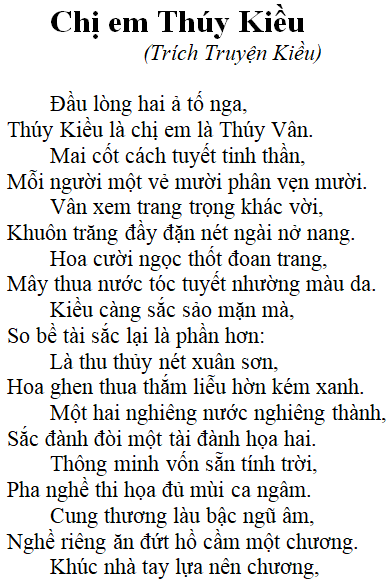 VD:bút pháp nghệ thuật
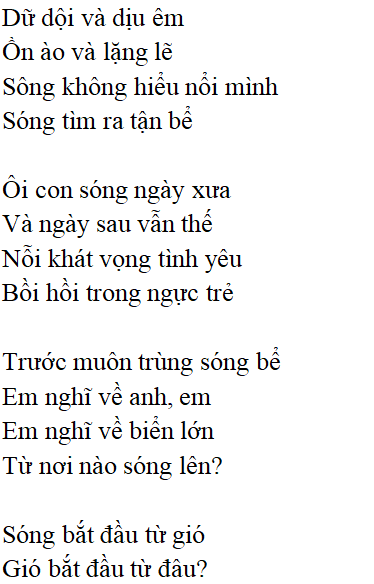 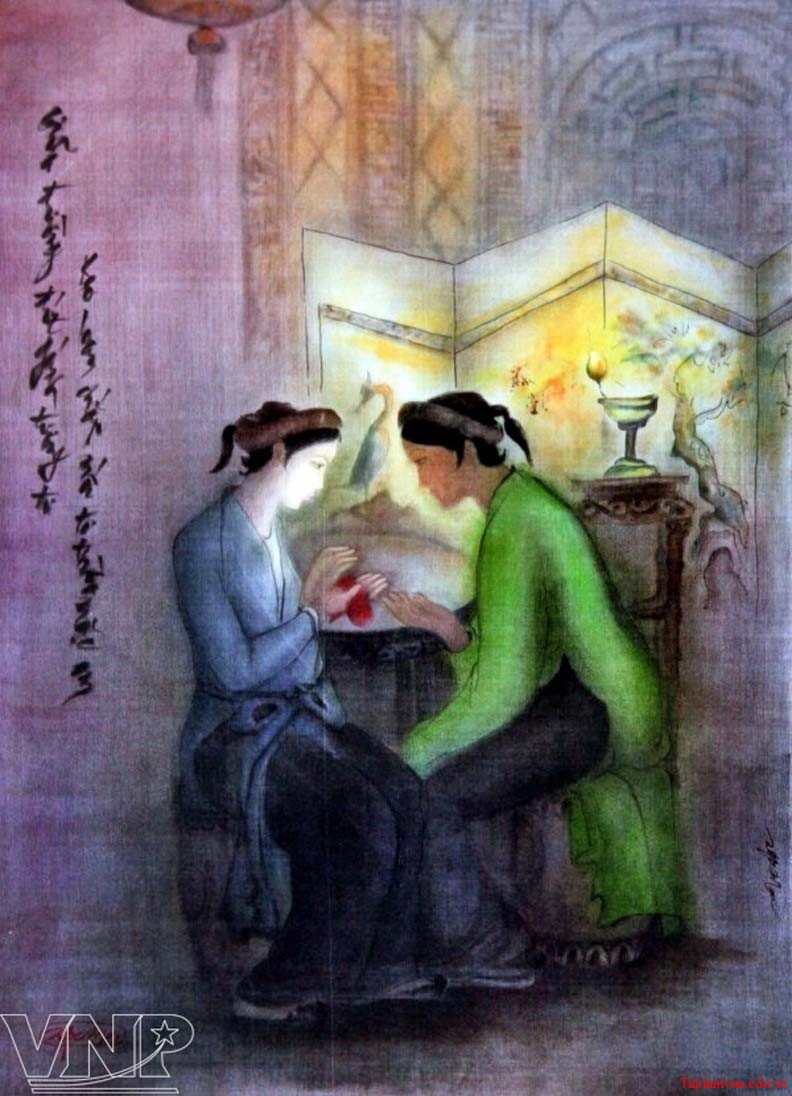 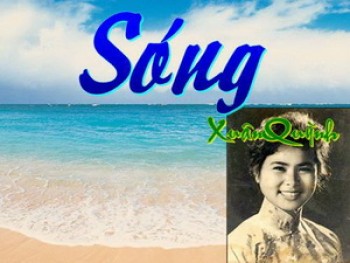 1.
2.
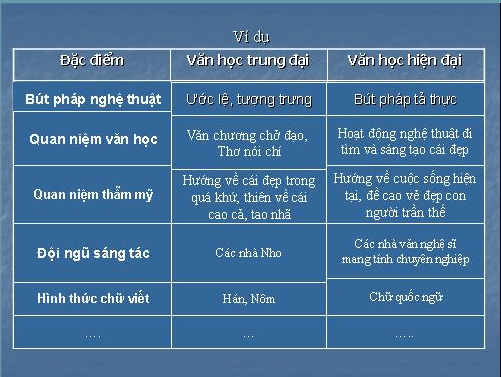 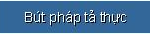 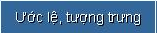 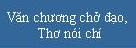 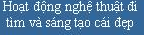 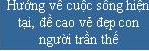 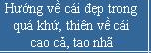 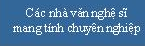 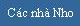 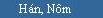 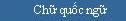 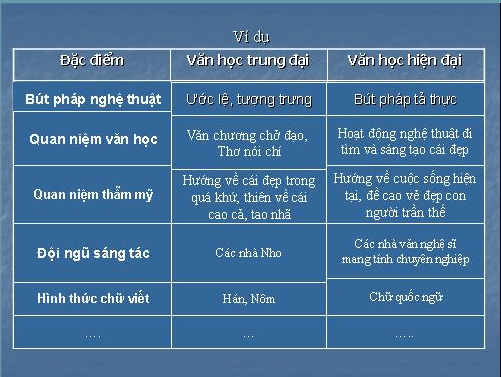 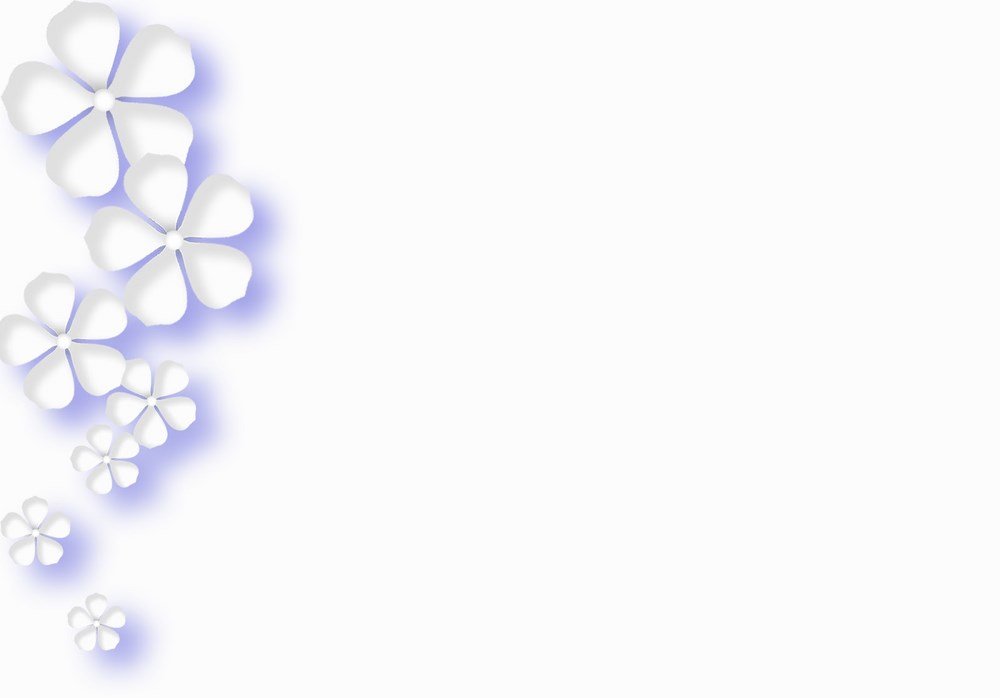 Các giai đoạn của quá trình hiện đại hoá:
Giai đoạn thứ nhất (từ đầu TK XX đến khoảng năm 1920)
 Giai đoạn thứ hai (từ 1920 đến 1930) 
 Giai đoạn thứ ba (từ 1930 đến 1945)
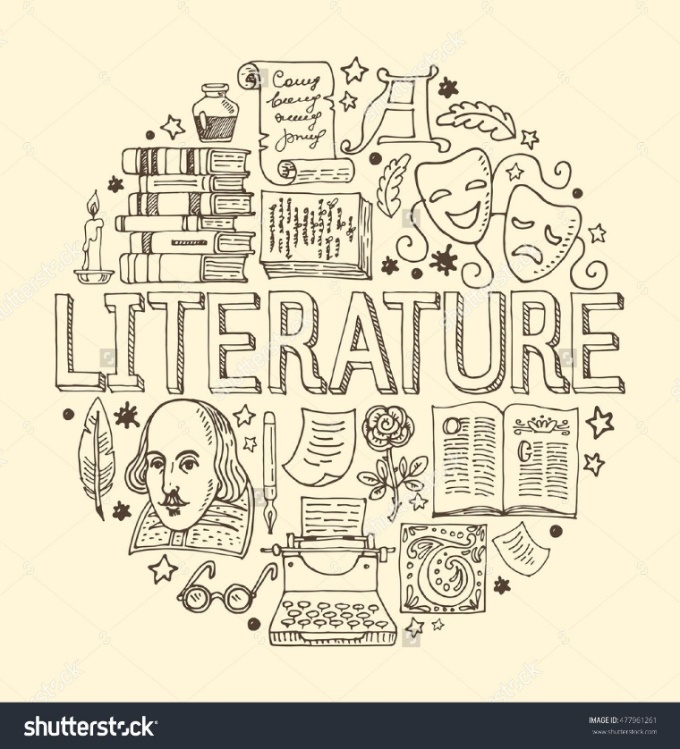 Giai đoạn thứ nhất
Giai đoạn thứ hai
Giai đoạn thứ ba
- Những đặc điểm của giai đoạn văn học này?
- Các tác giả tiêu biểu?
- Đây là giai đoạn như thế nào?
- Loại chữ nào phát triển?
- Có những thành tựu nào?
- Rút ra nhận xét?
- Đây là giai đoạn như thế nào?
- Có những thể loại văn học nào?
- Rút ra nhận xét?
- Hạn chế nào?
Tổ 4
Tổ 3
Tổ 2
TÁC GIẢ, TÁC PHẨM TIÊU BIỂU
GIAI ĐOẠN I
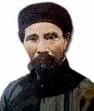 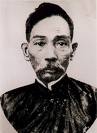 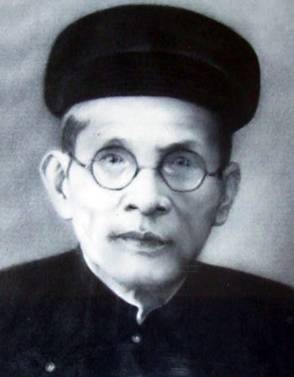 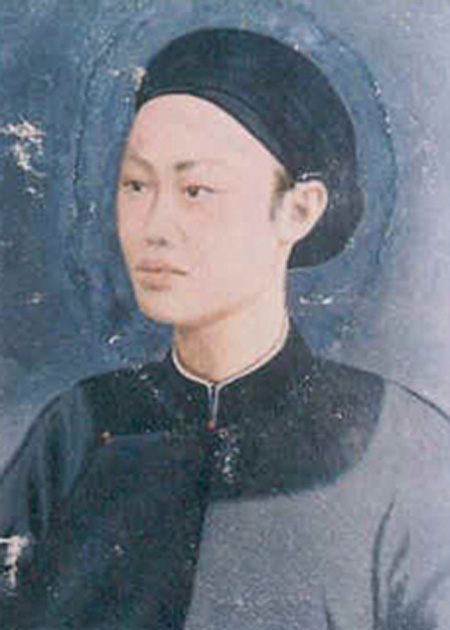 Phan Bội Châu
Phan Châu Trinh
Huỳnh Thúc Kháng
Nguyễn Thượng Hiền
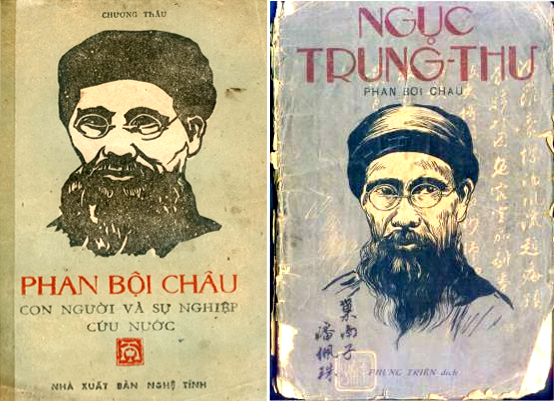 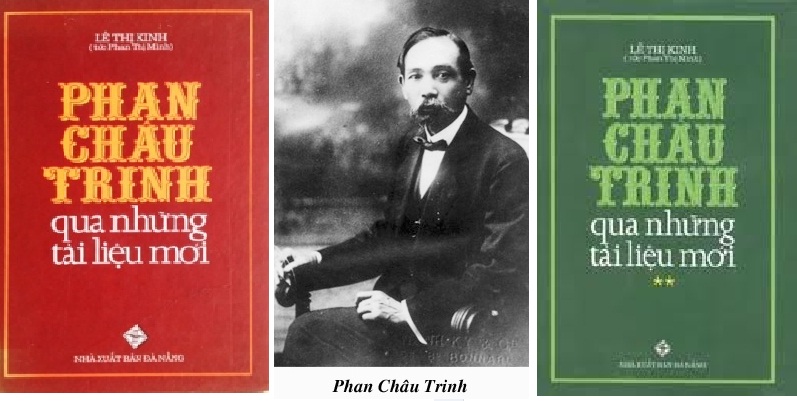 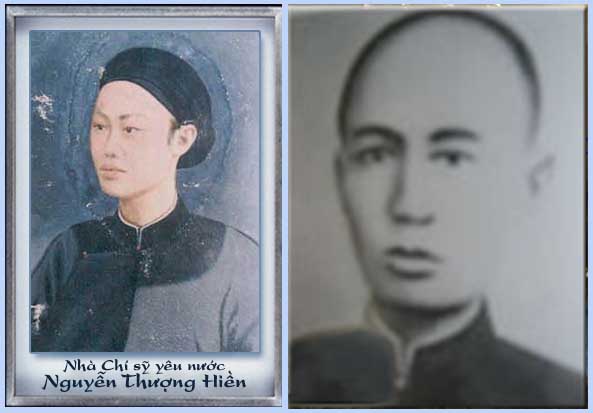 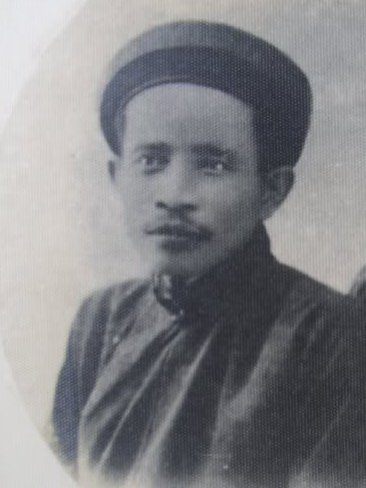 Ngô Đức Kế
chuẩn bị
Đây là giai đoạn ________các điều kiện cần thiết cho công cuộc __________  văn học.
Chữ ________ được phổ biến rộng rãi, báo chí và phong trào ________  phát triển khá rầm rộ.
Thành tựu chủ yếu của giai đoạn này là thơ của các chí sĩ cách mạng: Phan Bội Châu, Phan Châu Trinh, Huỳnh Thúc Kháng, Nguyễn Thượng Hiền,..
Nhận xét: Các sáng tác của các cây bút Hán học có sự đổi mới rõ rệt về nội dung tư tưởng nhưng thể loại, ngôn ngữ, văn tự, thi pháp nhìn chung vẫn thuộc về phạm trù
 ________________.
hiện đại hoá
quốc ngữ
dịch thuật
văn học trung đại
TÁC GIẢ, TÁC PHẨM TIÊU BIỂU
GIAI ĐOẠN II
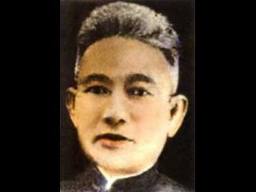 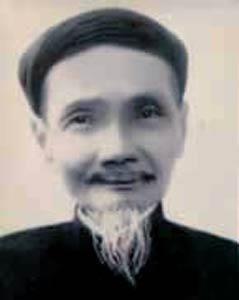 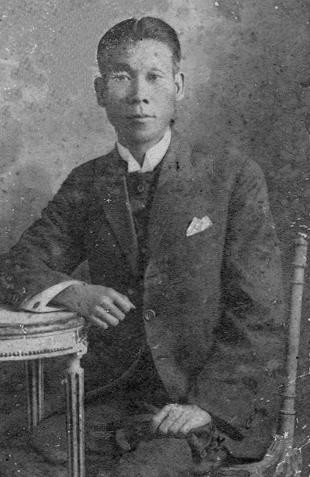 Tản Đà
Hồ Biểu Chánh
Phạm Duy Tốn
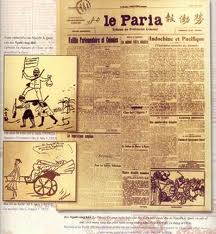 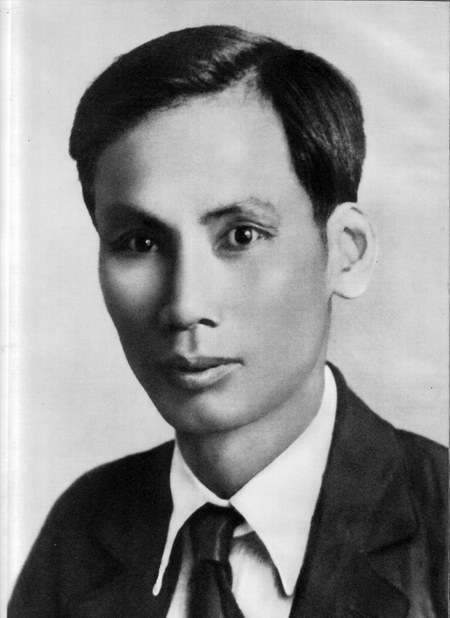 Nguyễn Ái Quốc
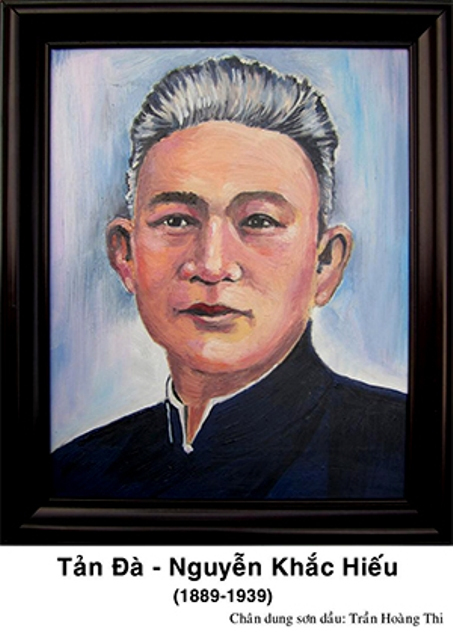 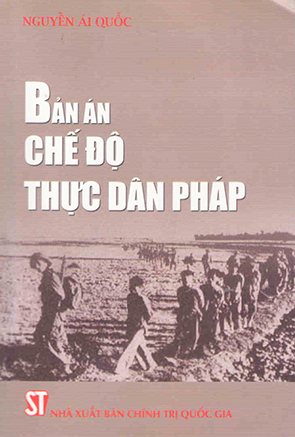 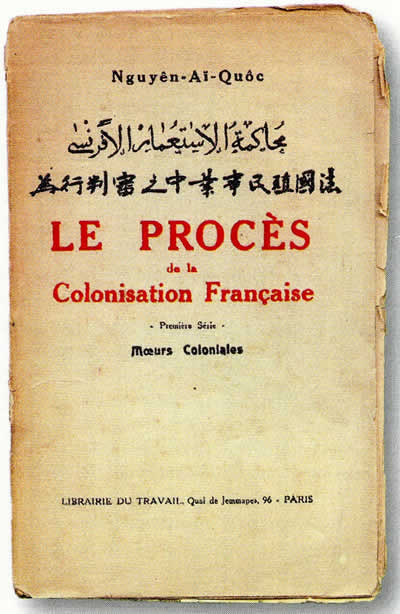 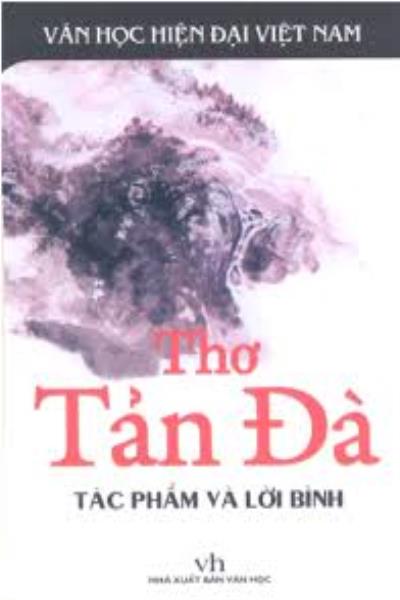 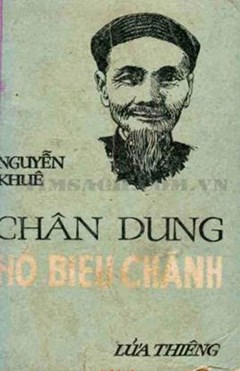 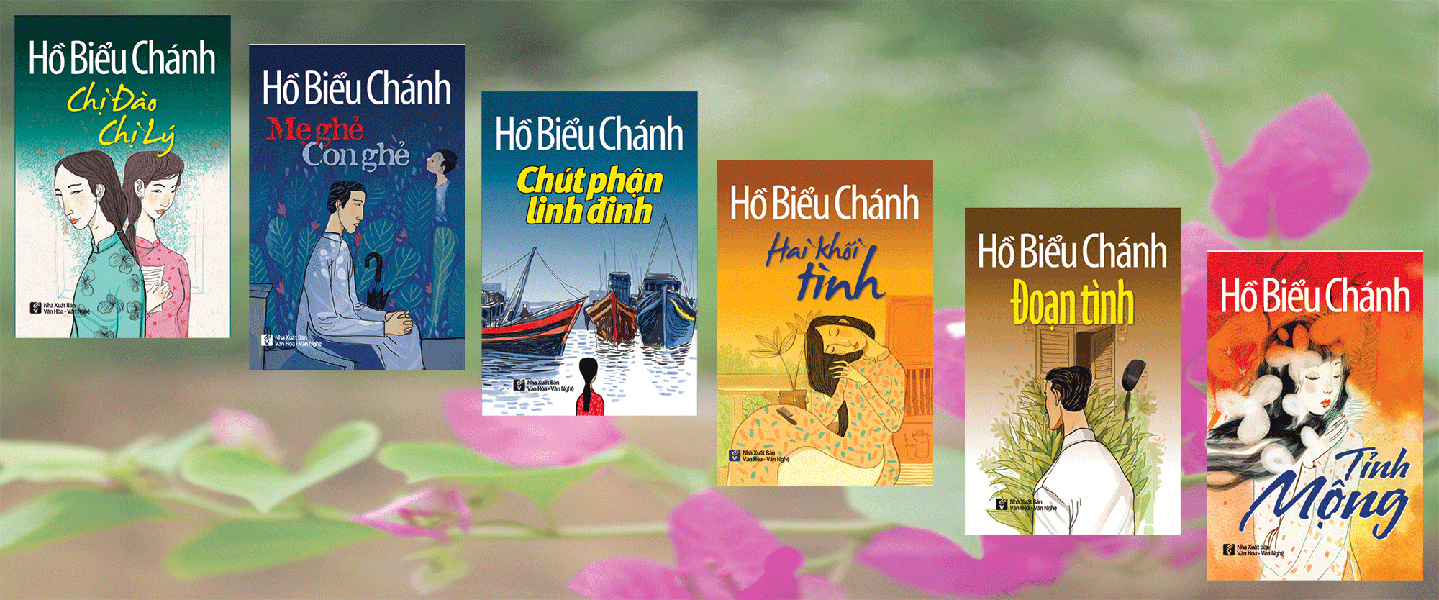 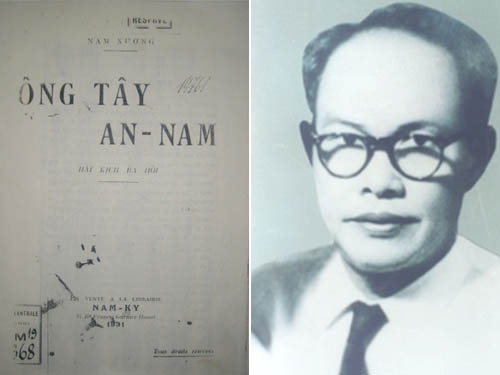 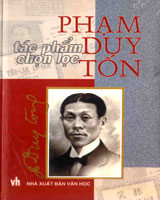 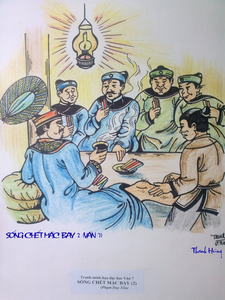 Giai đoạn này có những thành tựu đáng kể. 
Các tác giả, tác phẩm có giá trị như:__________ của Hồ Biểu Chánh, Hoàng Ngọc Phách; __________ của Phạm Duy Tốn, Nguyễn Bá Học; ___ của Tản Đà, Á Nam Trần Tuấn Khải; ___ của Vũ Đình Long, Vi Huyền Đắc, Nam Xương.
 ________ của Nguyễn Ái Quốc viết bằng tiếng Pháp đã góp phần đáng kể vào quá trình hiện đại hoá văn học trong nước.
Nhận xét: Nhìn chung, giai đoạn này đạt được một số thành tựu đáng ghi nhận trong quá trình hiện đại hoá. Tuy nhiên nhiều yếu tố của văn học trung đại vẫn còn tồn tại hạn chế.
Hạn chế: Nhiều yếu tố của văn học trung đại vẫn còn tồn tại phổ biến ở mọi thể loại, từ ________ đến ________.
tiểu thuyết
truyện ngắn
kịch
thơ
Truyện kí
nội dung
hình thức
GIAI ĐOẠN III
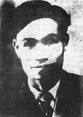 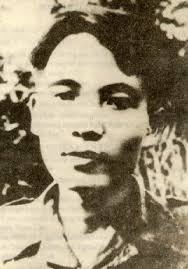 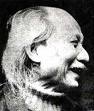 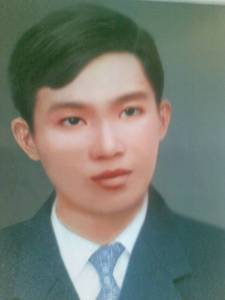 Vũ Trọng Phụng
Nam Cao
Nguyễn Tuân
Thạch Lam
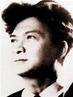 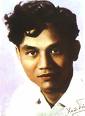 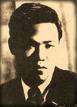 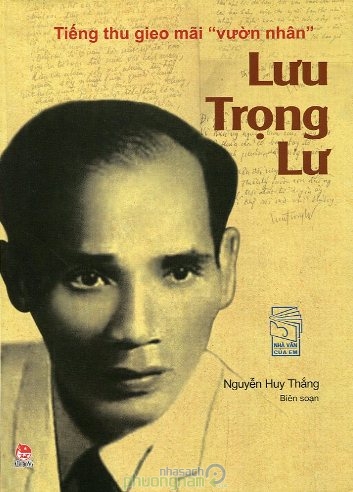 Xuân Diệu
Huy Cận
Chế Lan Viên
Lưu Trọng Lư
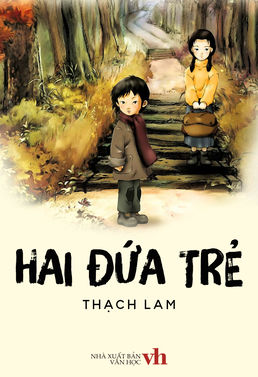 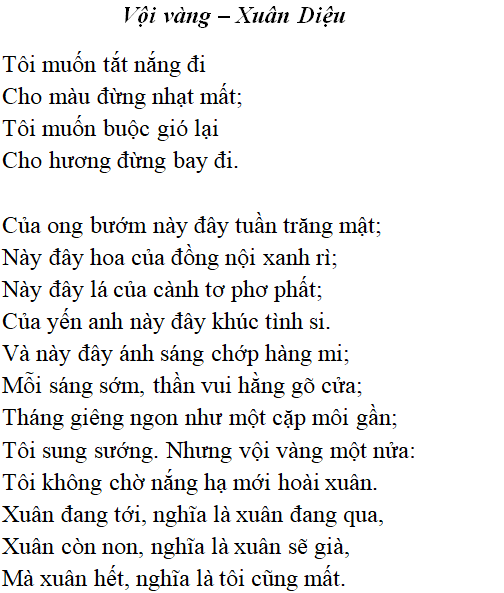 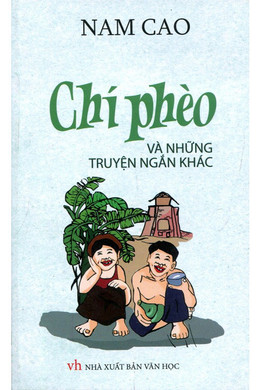 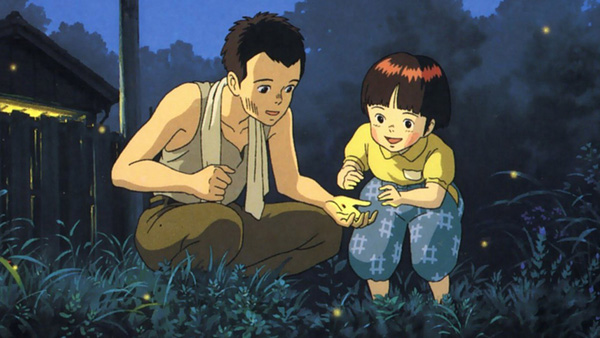 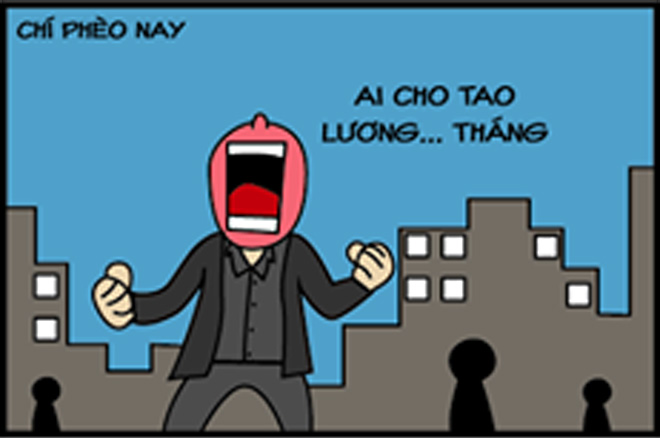 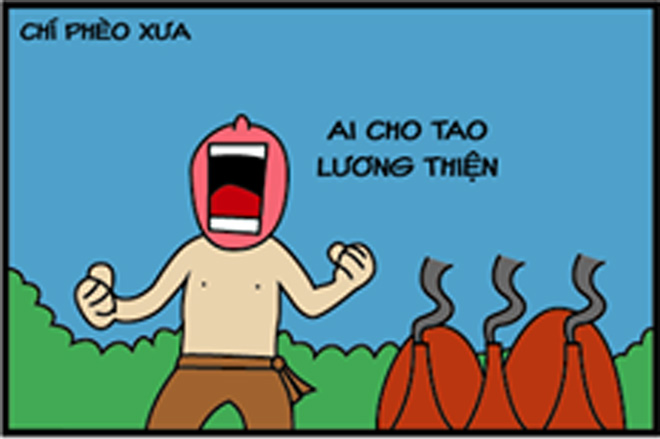 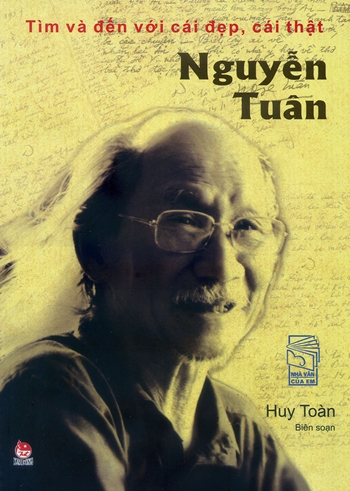 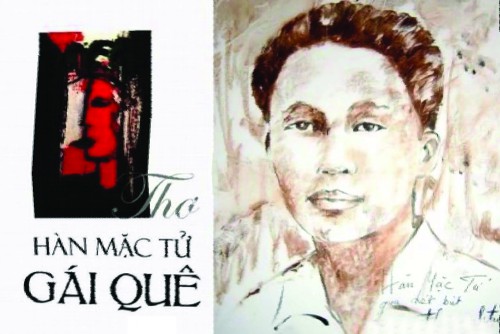 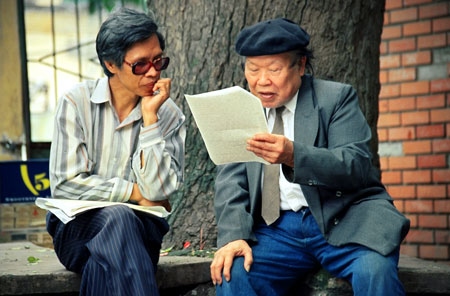 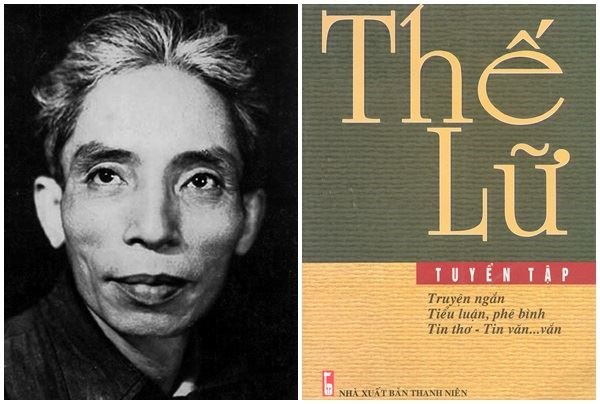 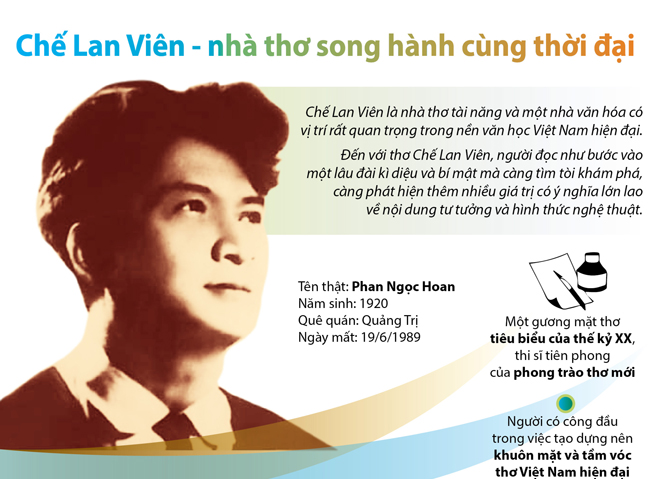 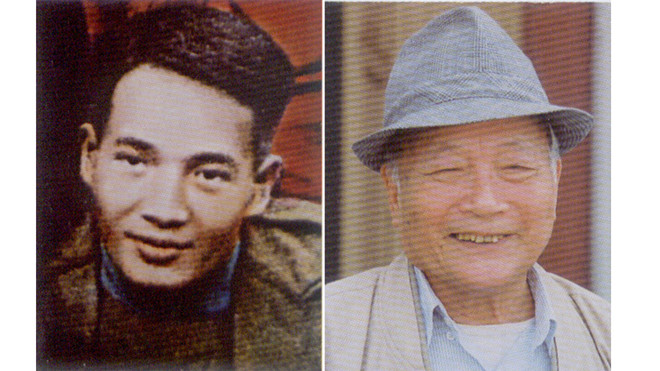 cách tân
tiểu thuyết, truyện ngắn và thơ
- Quá trình hiện đại hoá văn học đã được hoàn tất với những cuộc ________ sâu sắc trên mọi thể loại, nhất là __________________________- Những thể loại mới như phóng sự, bút kí, tuỳ bút, kịch nói, phê bình văn học,…cũng góp phần khẳng định sự đổi mới toàn diện của văn học. - Các tác giả tiêu biểu như: Ngô Tất Tố, Nam Cao, Chế Lan Viên,…- Công cuộc hiện đại hoá đã diễn ra trên mọi mặt của đời sống văn học, làm biến đổi toàn diện nền ________________.
văn học nước nhà
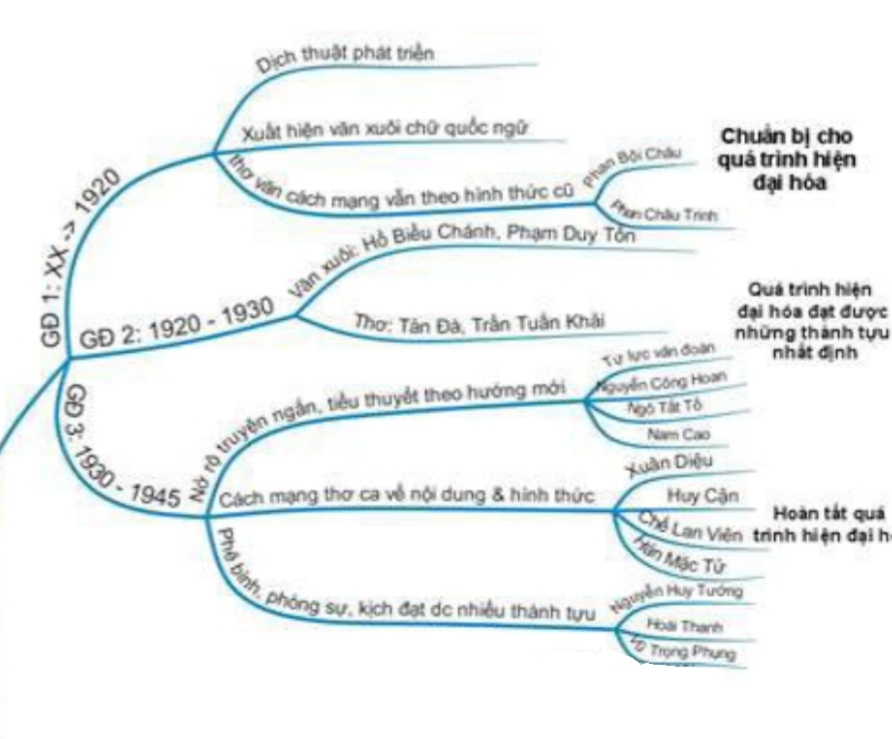 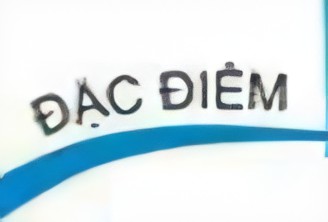 VĂN HỌC ĐỔI MỚI  THEO HƯỚNG HIỆN ĐẠI HÓA
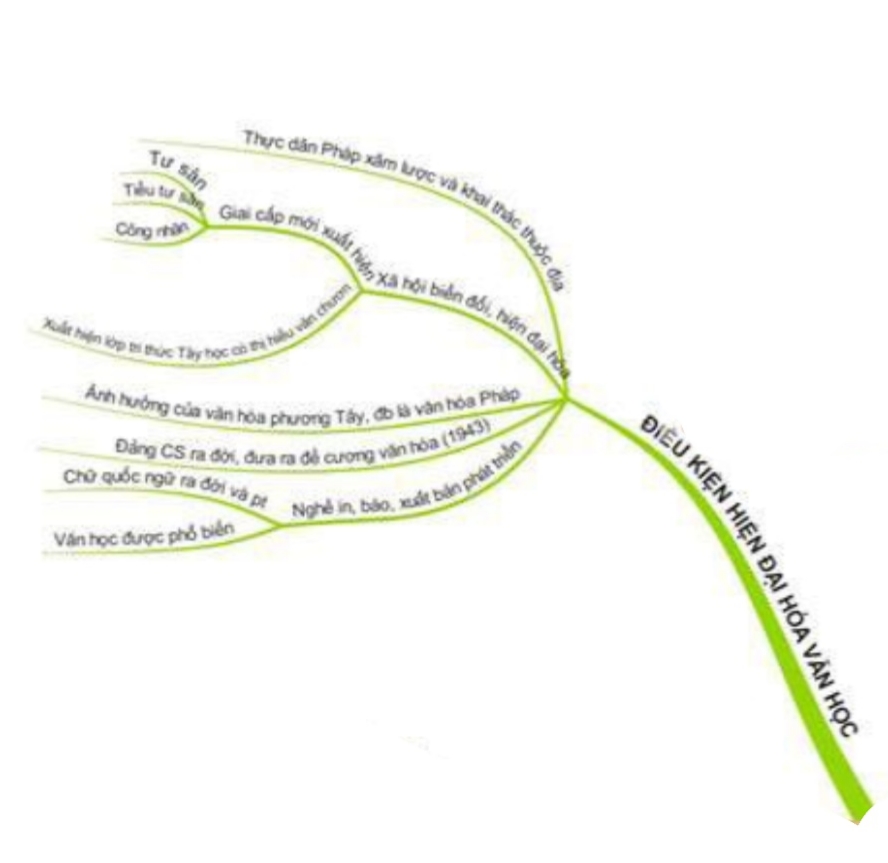